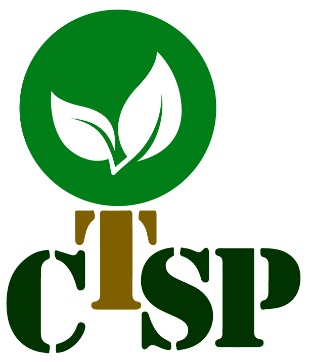 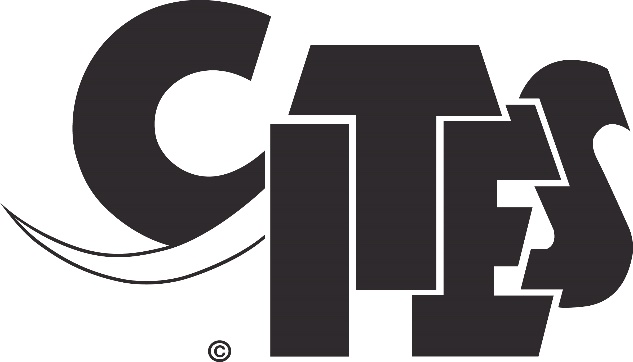 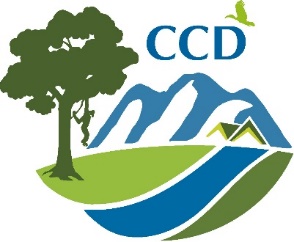 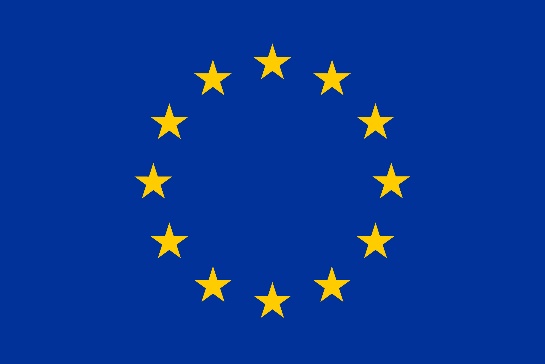 Strengthening the management and conservation of Dalbergia cochinchinensis and Dalbergia oliveri in Vietnam
Implemented by 
Center for Nature Conservation and Development
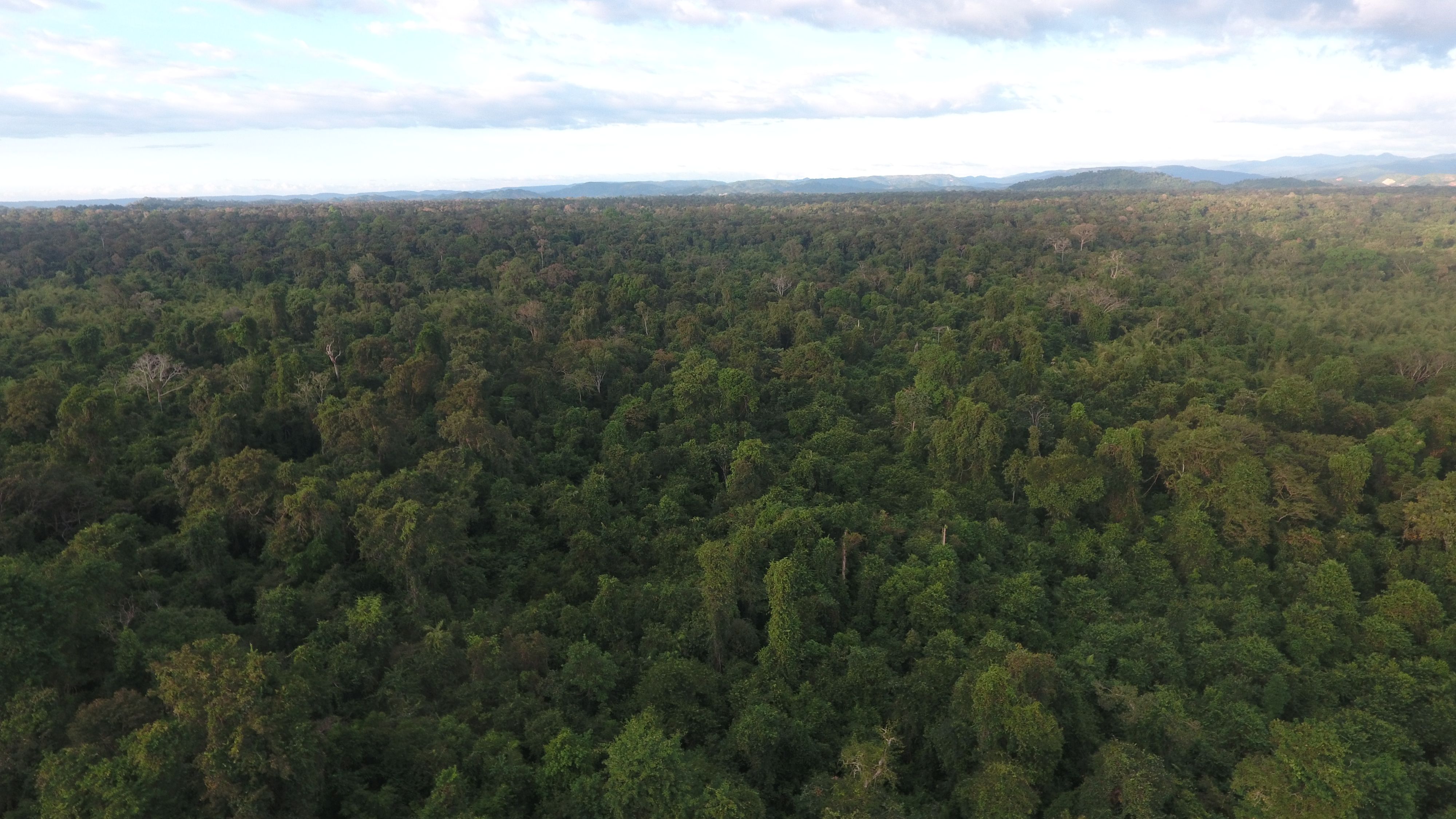 Project goal, objective and timeframe
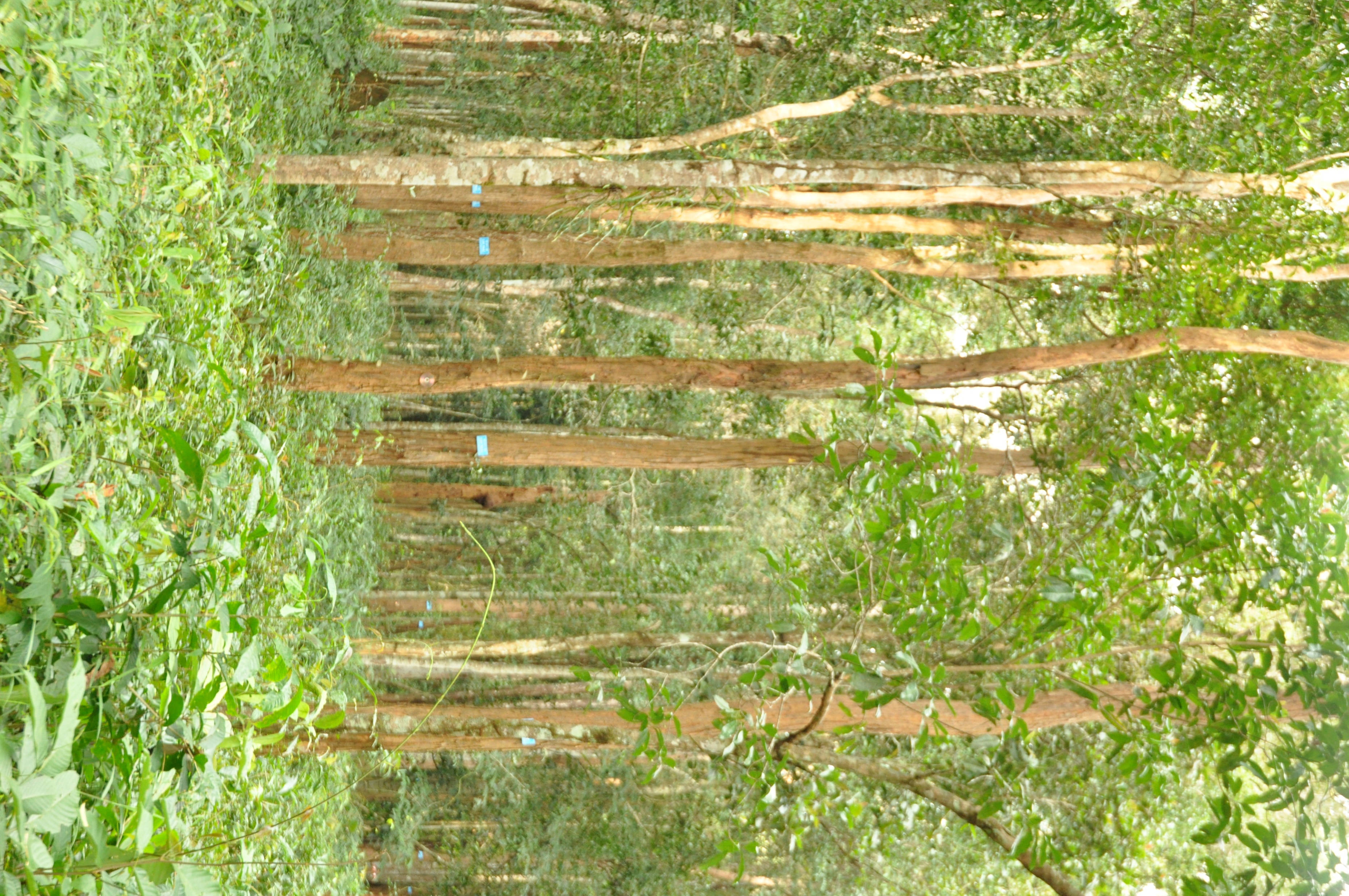 Goal 
To ensure long-term sustainable conservation and management of harvesting and trading rosewood species in Vietnam
Objective 
To formulate a Non-detrimental findings, report and support the implementation for D. cochinchinensis and D. oliveri in Vietnam
To develop a long-term conservation plan for D. cochinchinensis and D. oliveri in Vietnam
To develop a rosewood identification manual to support identifying, tracking and managing of the harvest and trade more effectively  
Time frame: 
April 2019 – March 2021 – no-cost extension to 	September 2022
Key Outputs
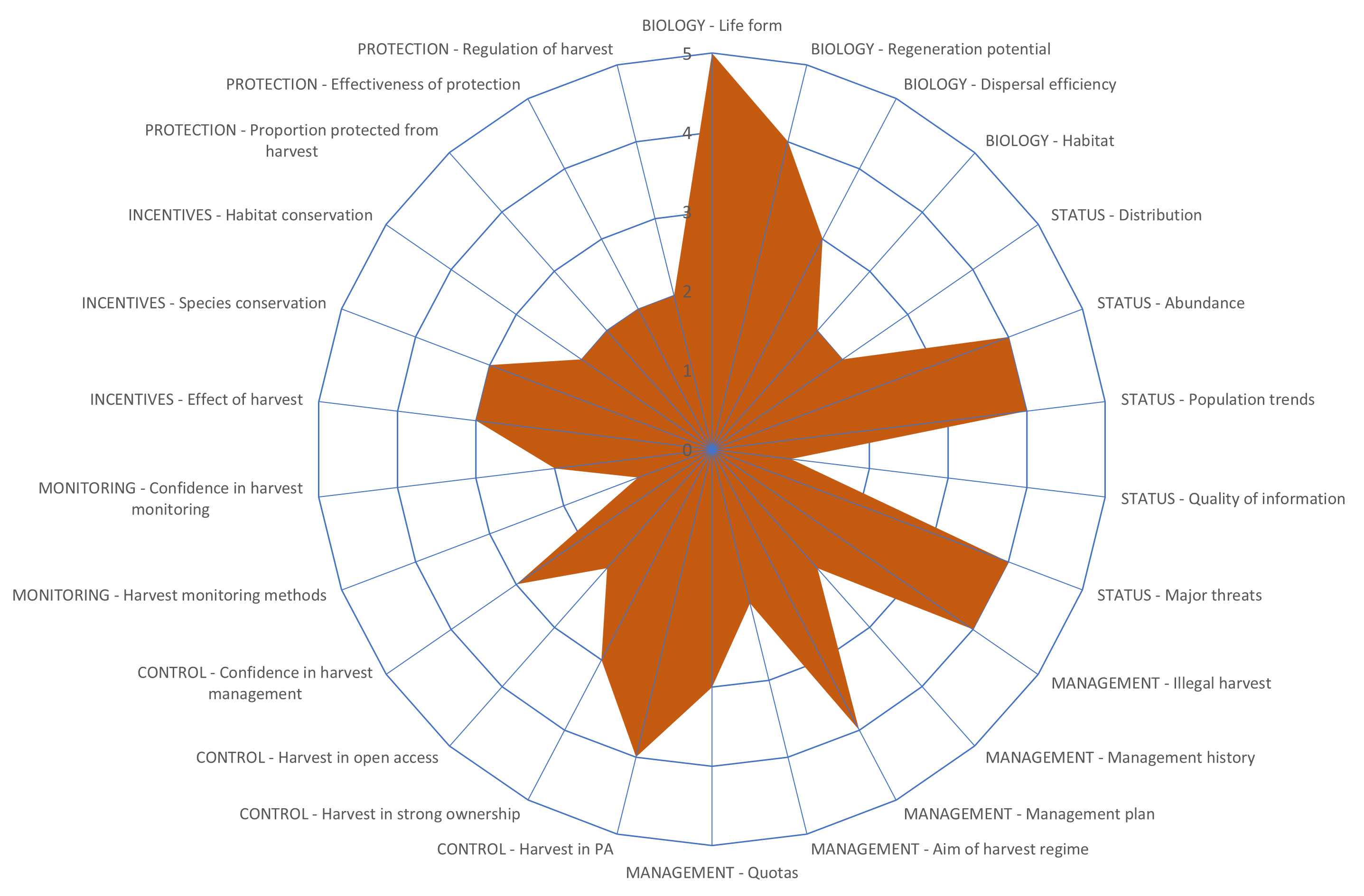 A complete non-detrimental findings assessment for D. cochinchinensis and D. oliveri  in Vietnam formulated
Reviewed the taxonomy, biology, ecology, and the status, trend and population structure and dynamics of D. cochinchinensis and D. oliveri.
Reviewed the current harvest control and monitoring of D. cochinchinensis and D. oliveri.
Conducted spatial analysis to prepare distribution maps of D. cochinchinensis and D. oliveri.
Assessed management practices and conservation status of D. cochinchinensis and D. oliveri.
Conducted a systematic field survey on the population distribution, abundance, and stocking of D. cochinchinensis and D. Oliveri in key protected areas.

  Zero quotas for wild harvest rosewood from 2022-2027
  Strong recommendation for improving in-situ conservation  
  and attention on recovery in known historical ranges.
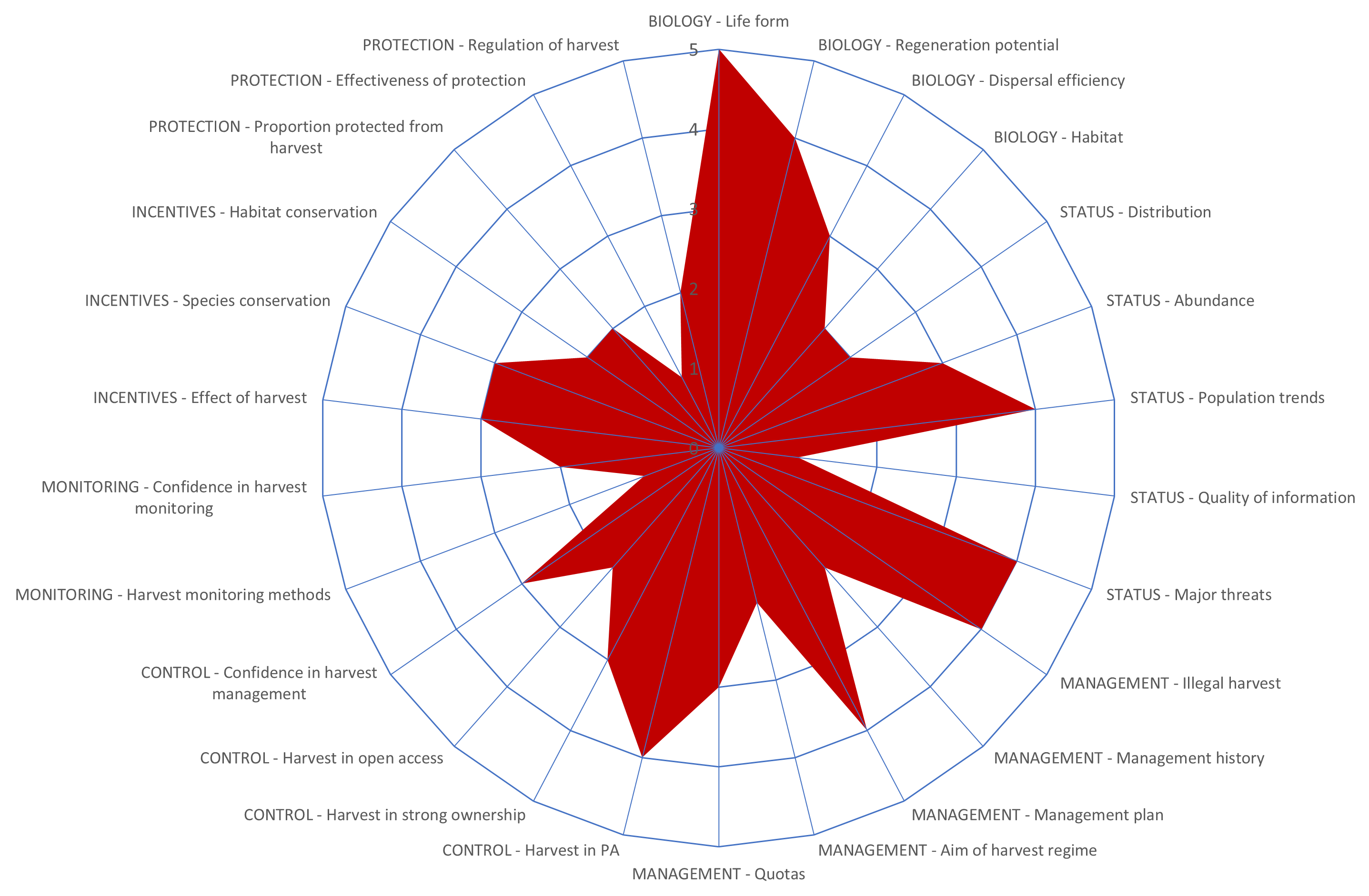 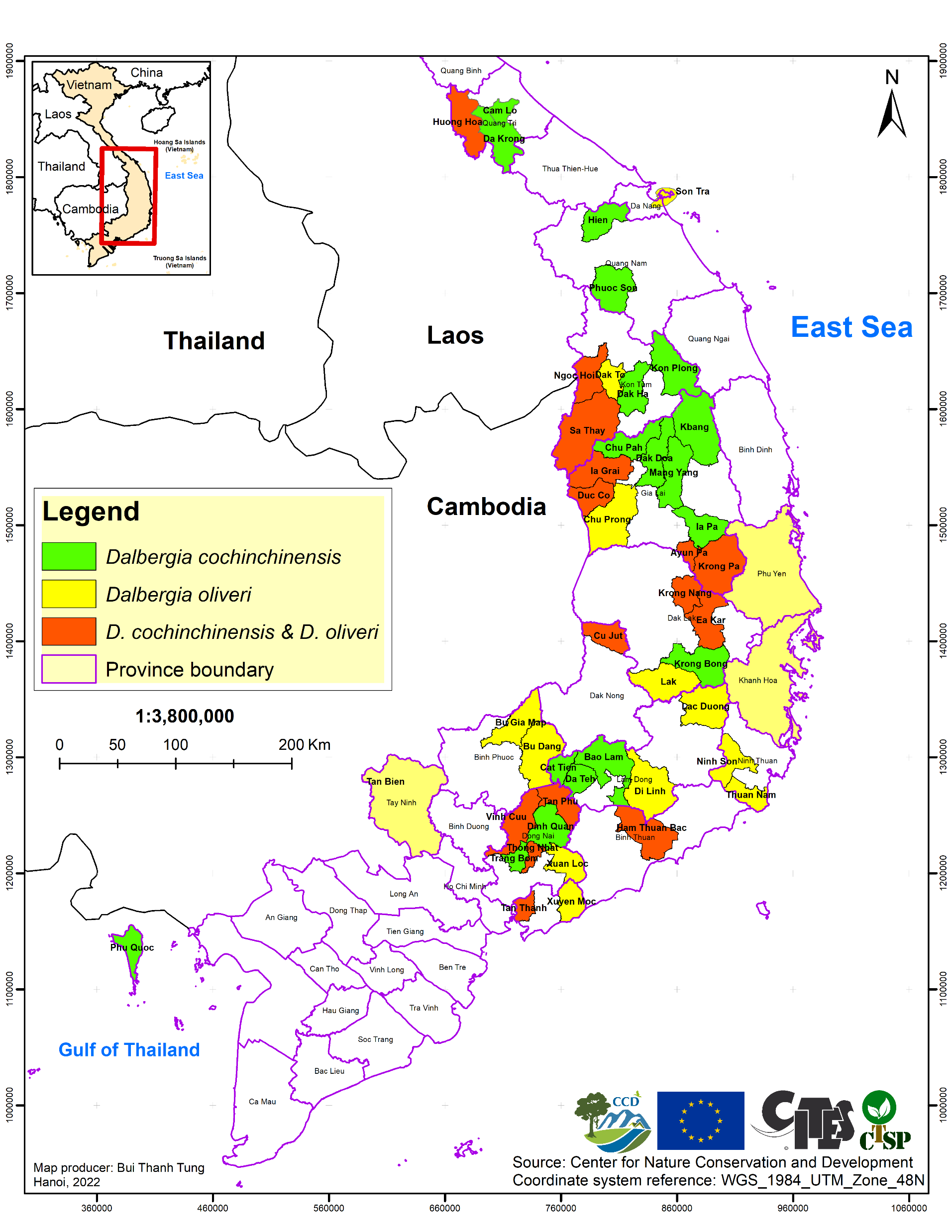 Key Outputs
A management and conservation plan for D. cochinchinensis and D. oliveri  in Vietnam prepared and piloted
Seven objectives, 12 outputs, and 38 activities
Duration: from 2022 to 2035
Strengthening the protection of the wild populations including all identified important conservation sites. 
Integrating rosewood replanting into annual indigenous tree planting programs and specific rosewood recovery planting programs in known-range areas.
Piloted in the Yok Don national park and the Quang Tri province for D. cochinchinensis.
Piloted in the Cat Tien and Bu Gia Map national parks for D. oliveri.
Key Outputs
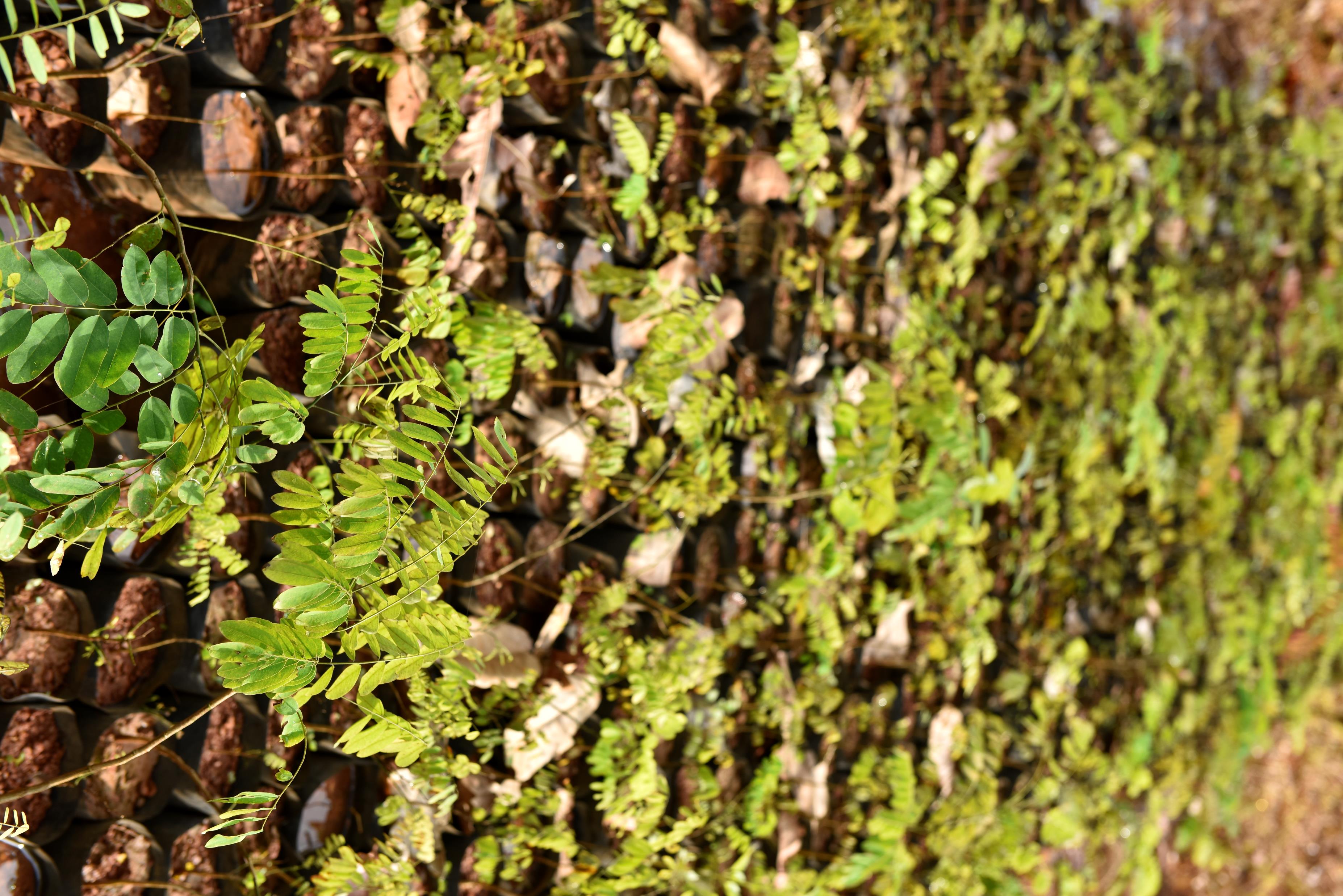 A management and conservation plan for D. cochinchinensis and D. oliveri  in Vietnam prepared and piloted (continued)
What have we piloted in the Cat Tien national park, Yok Don national park and Quang Tri province.
Identified mother trees and collected seeds
Assisted nursery techniques (establishing the nursery, preparing the soil, treating and sowing seeds, tending after sowing, making pots and arranging seedbeds, growing seedlings into pots, and managing pests).
Prepared rosewood monitoring and protection plan.
2000 seedlings of D. oliveri were planted in 3 ha in Cat Tien NP.
9000 seedlings of D. cochinchinensis to be planted in Quang Tri province from September 2022
6000 seedings of D. cochinchinensis to be planted in Yok Don national park in 2023.
Key Outputs
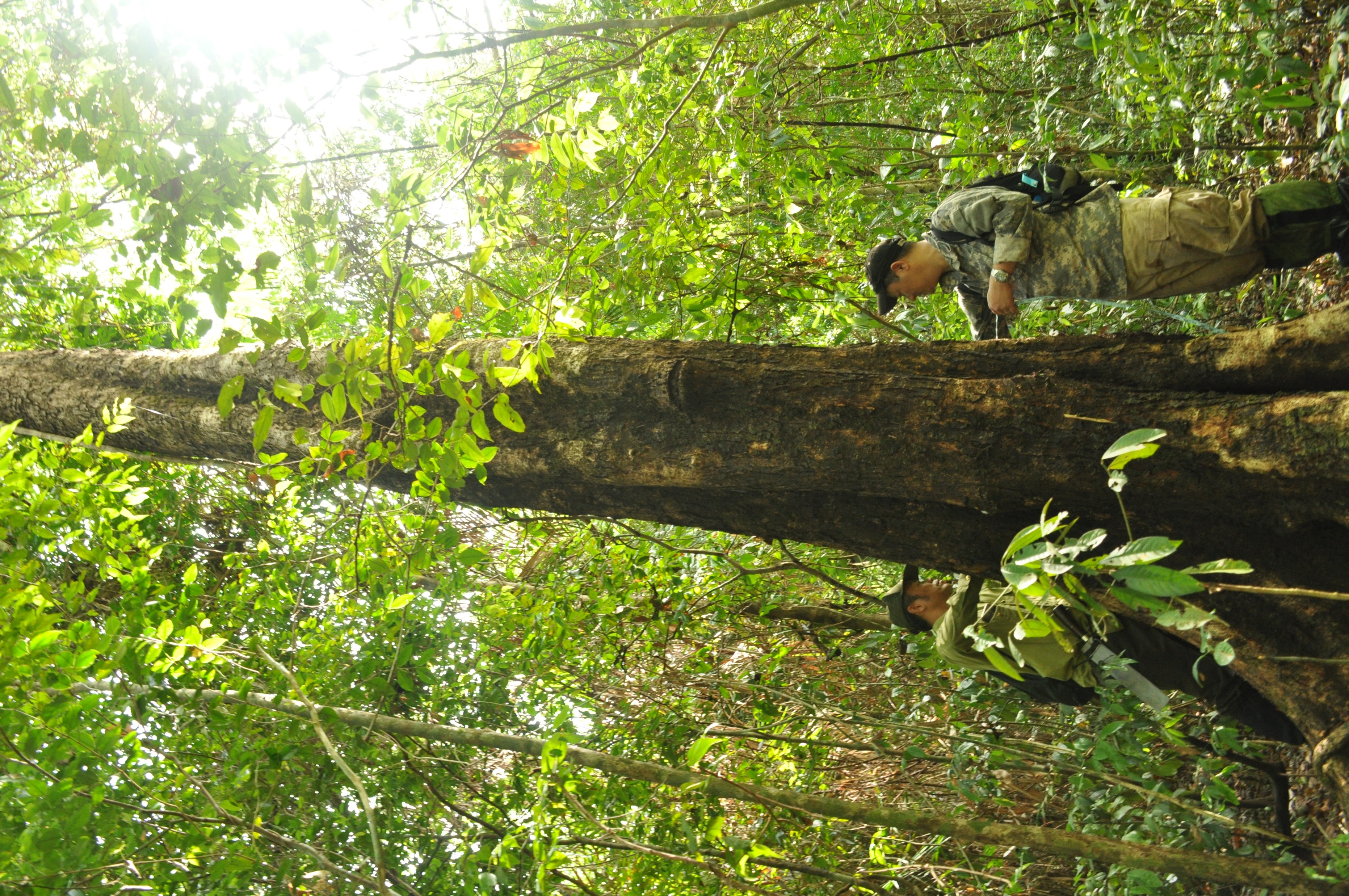 Capacity of local authorities and management agencies improved 
Developed a rosewood identification manual to support management and enforcement
Developed a Dalbergia ID App for mobile devices to assist in the identification of samples in the field.
Organized technical discussions and workshops on distribution maps, NDF report, and management plan to discuss and finalize the documents.
Provided training on the use of the identification manual and ID App.
Provided a training course on NDF’s recommendations.
Provided a training course on management and conservation plan.
Shared lessons learnt on piloting the implementation of the conservation and management plan to relevant stakeholders.
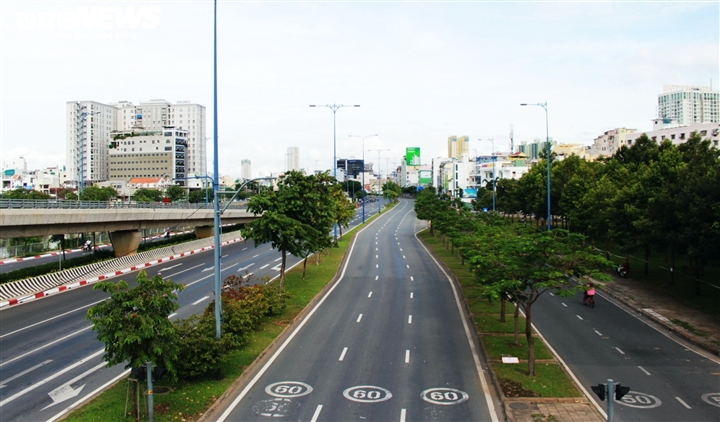 Difficulties and challenges encountered
Covid-19 
Prolong implementation 
Limit interaction with local stakeholders 
Administrative process 
Long finance process 
Long extension process (no-cost extension because of covid-19) 

Recommendation 
Support Vietnam to piloting conservation planting 
Include rosewood in list of indigenous tree that will be used in national reforestation program 
Pilot barcoding, block-coding to improve tracking of origin  for  trade management
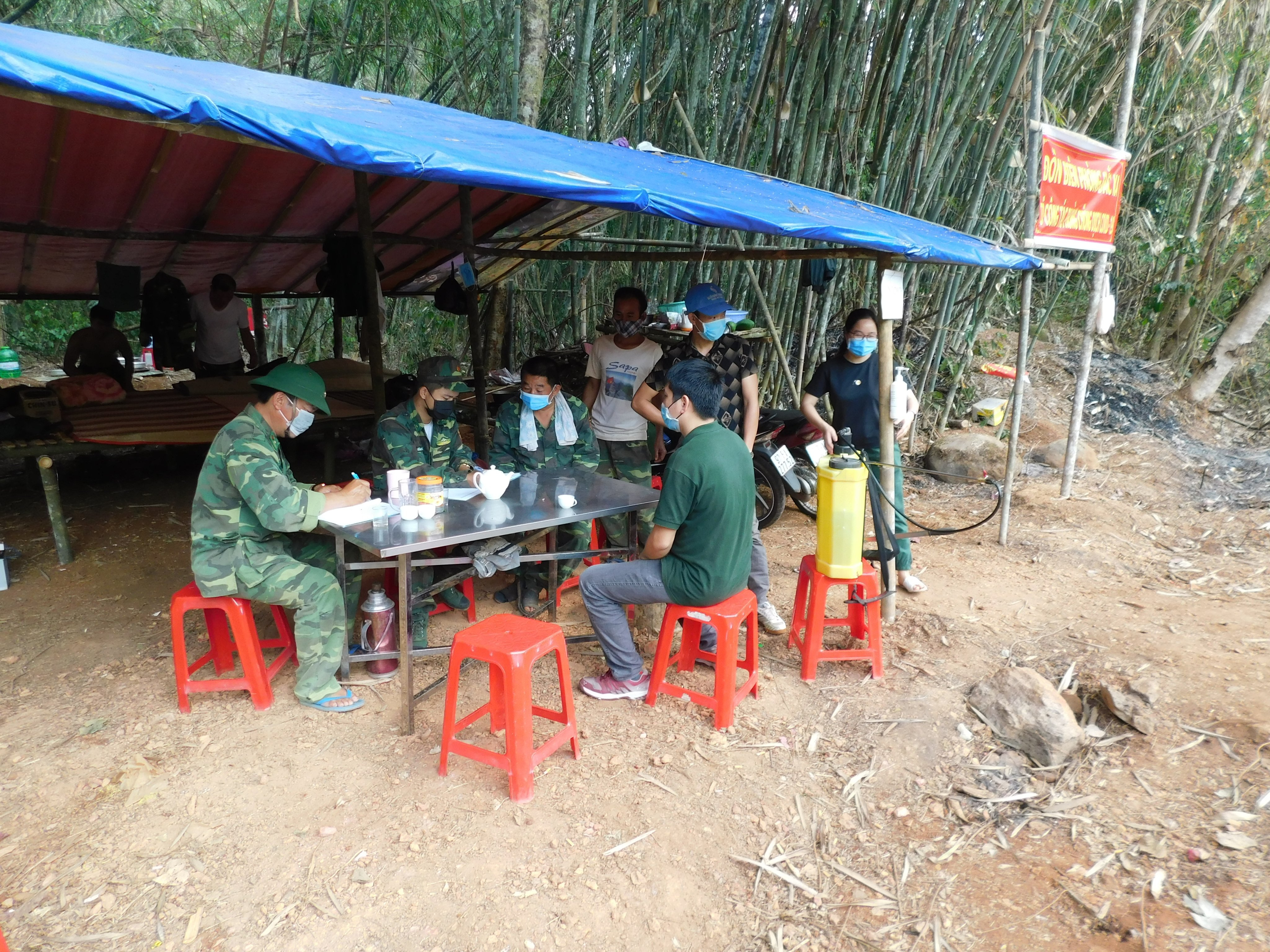 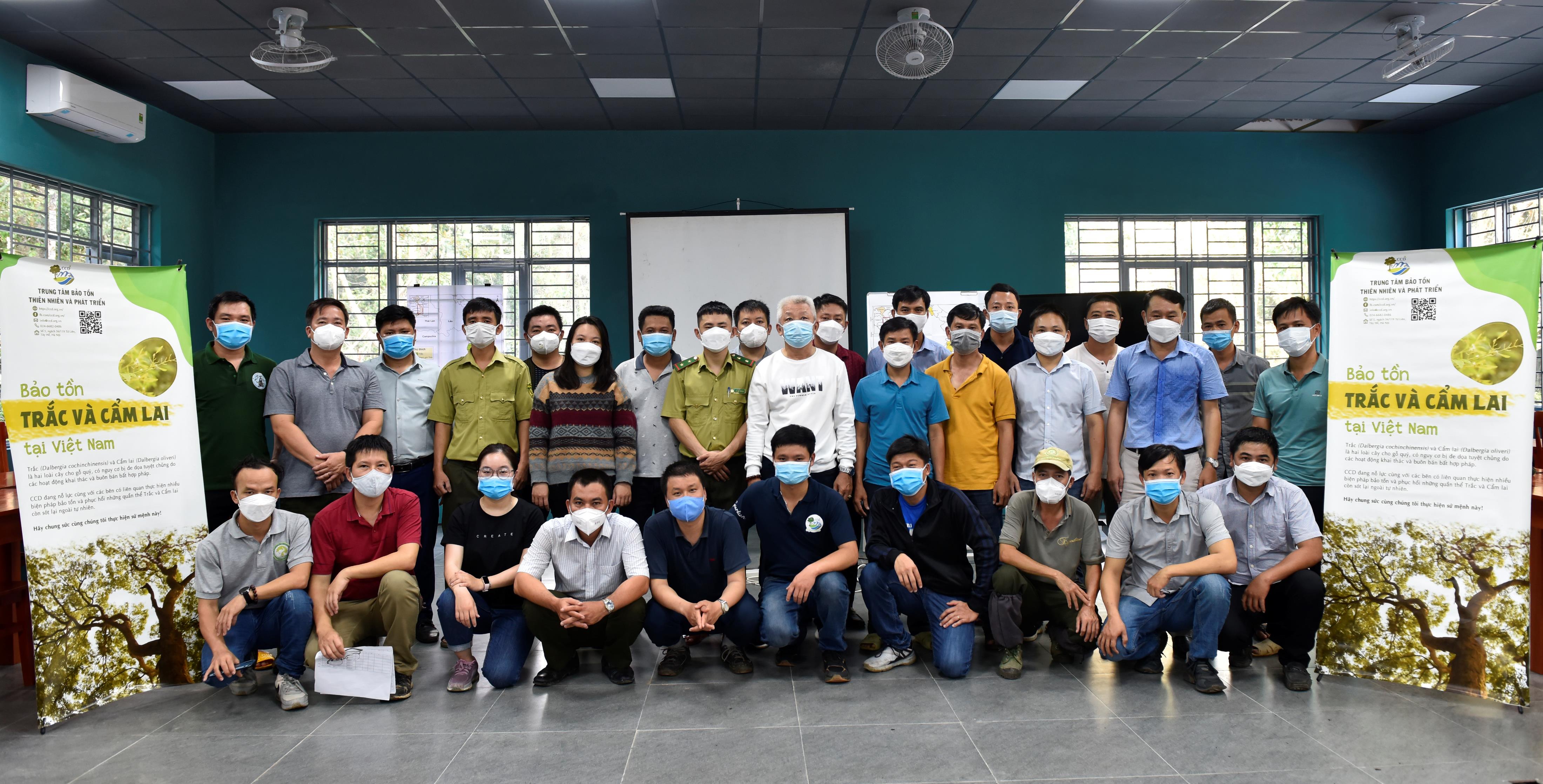 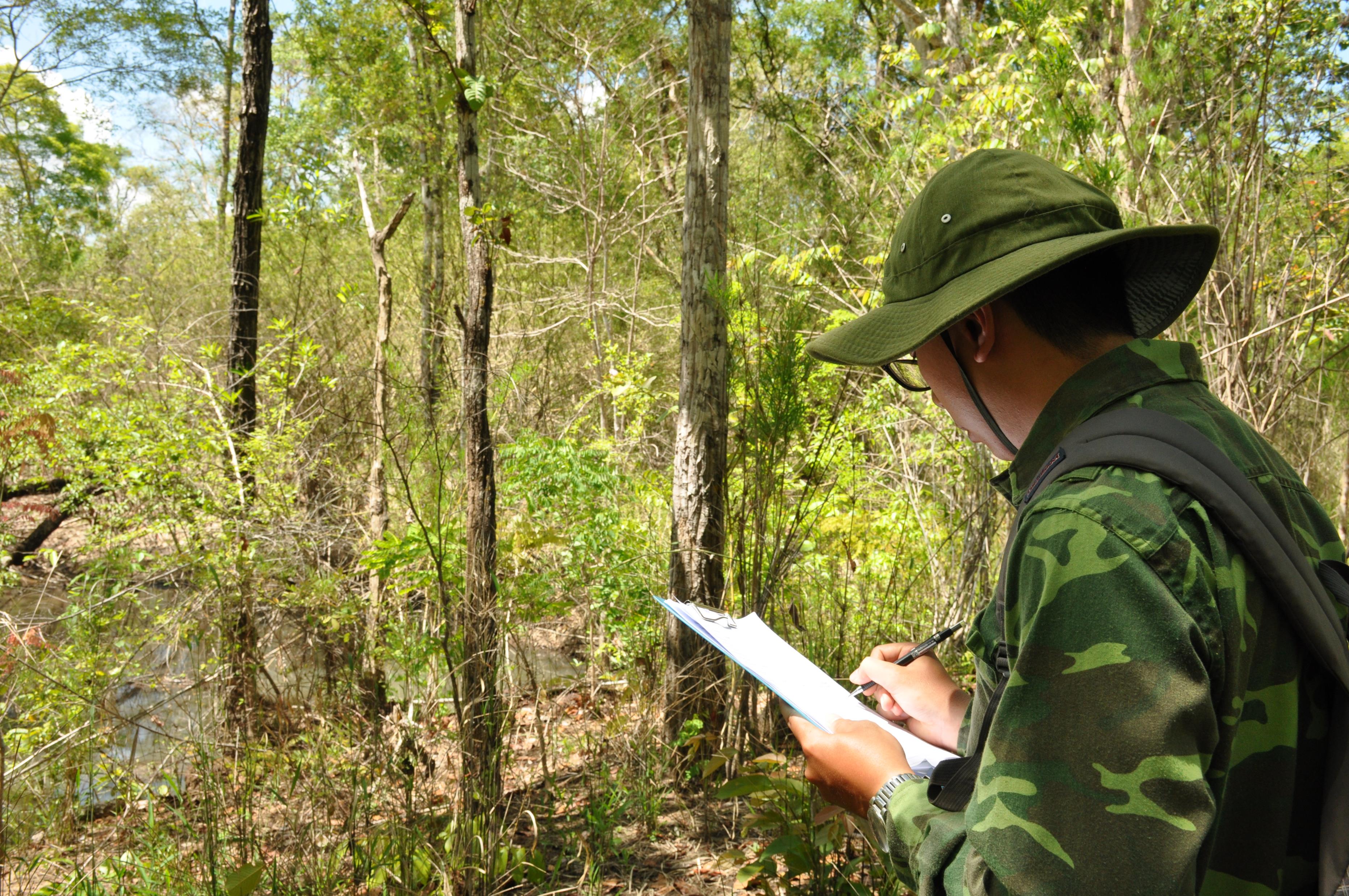 Published products
https://cites-tsp.org/regions/vietnam/
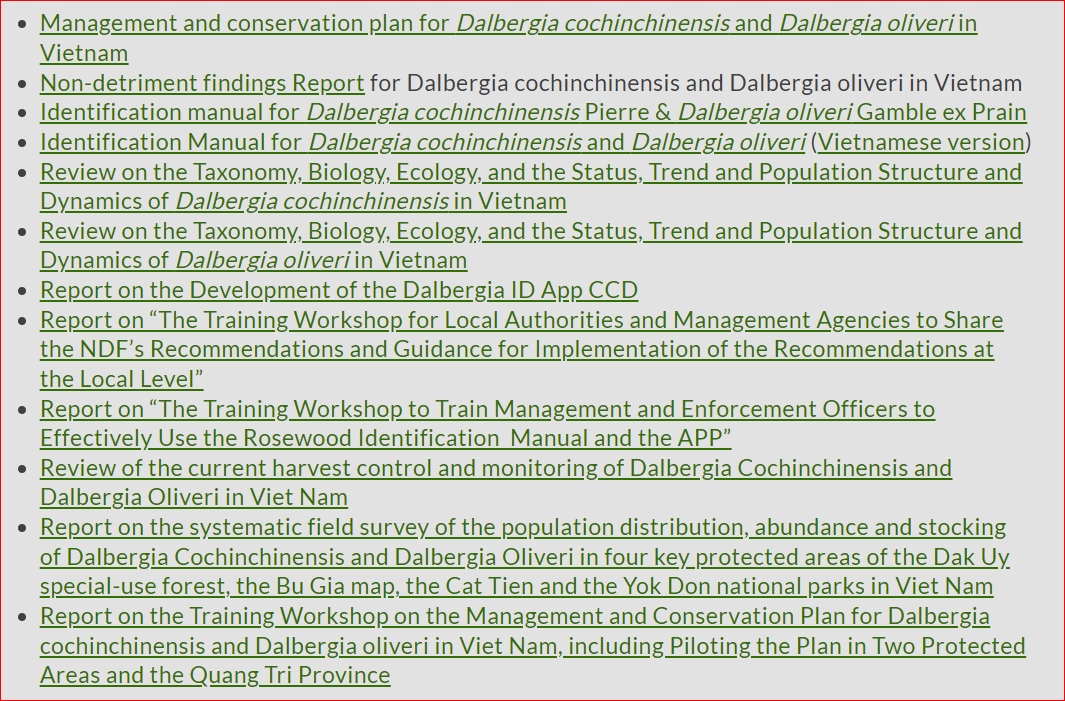 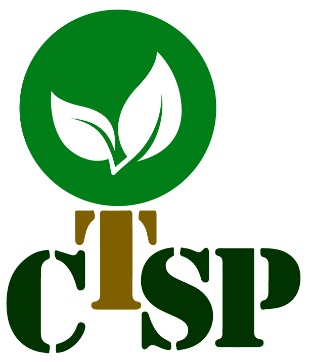 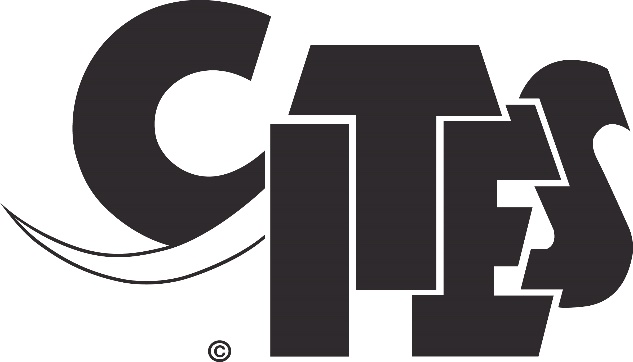 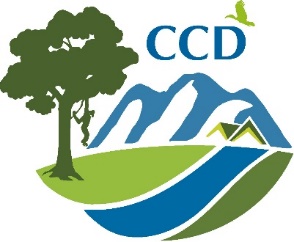 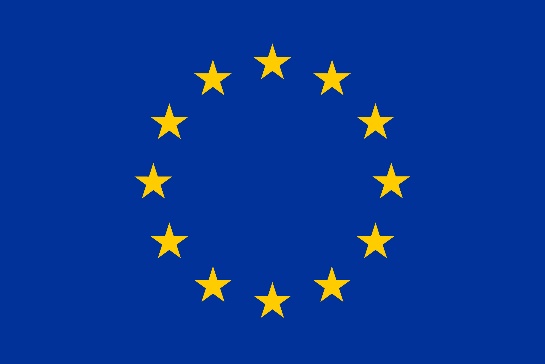 Thank you !
Visit and contact us at: 
https://ccd.org.vn/en/
https://www.facebook.com/ccd.org.vn
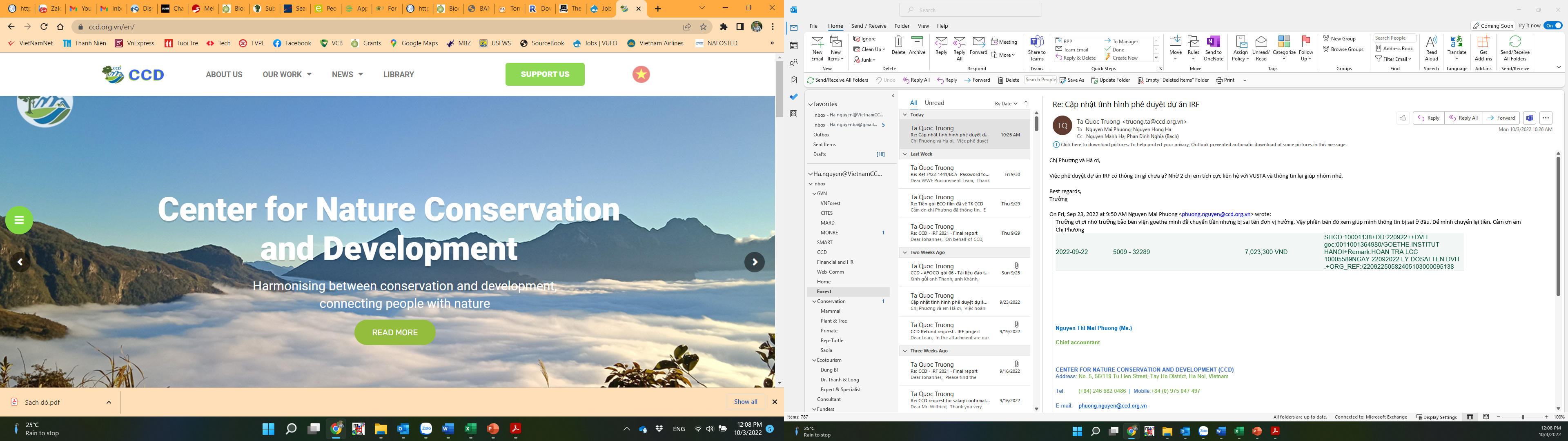